2024
PRESS RELEASED CLIPS
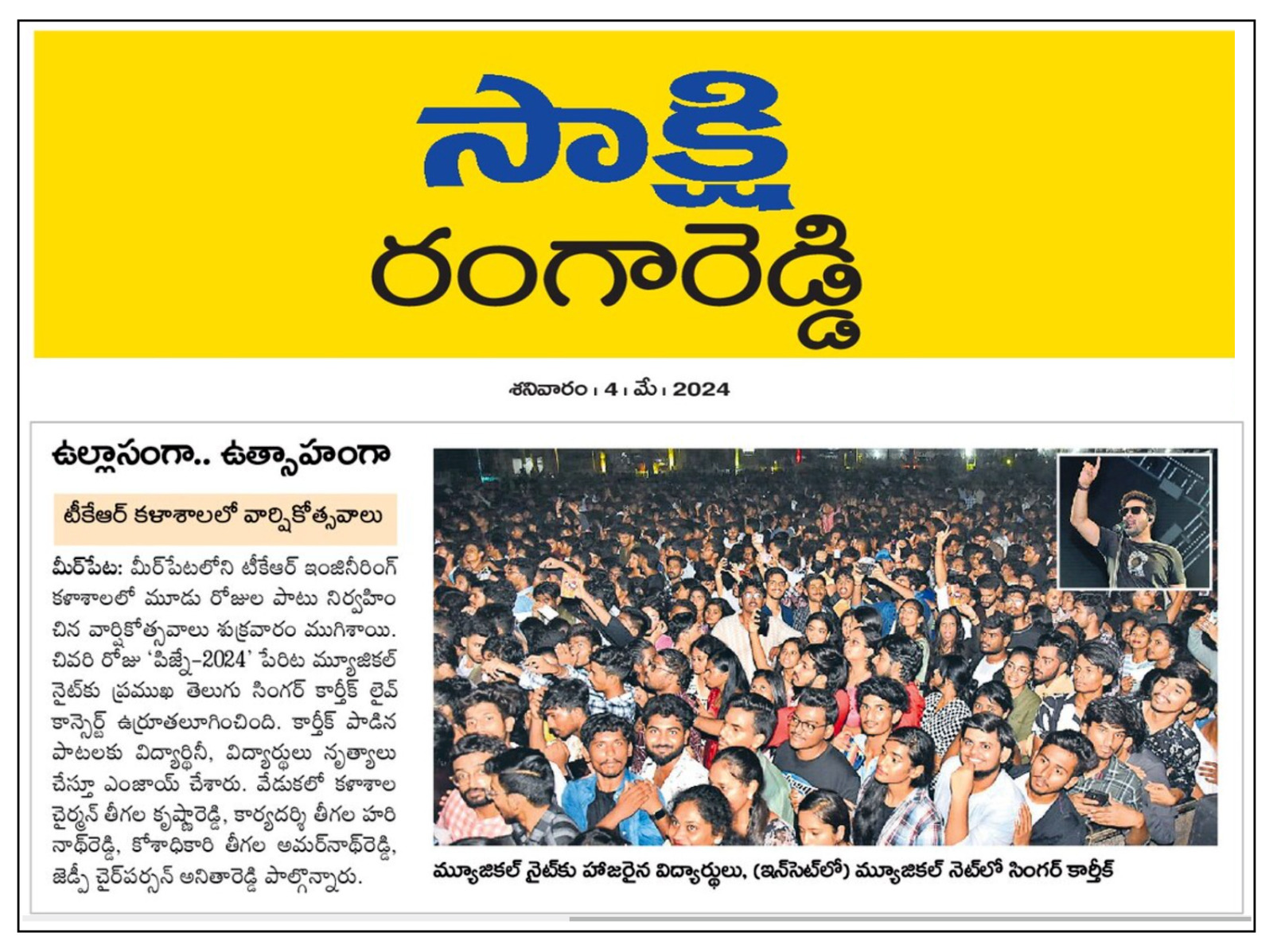 SAKSHI,  04-05-2024
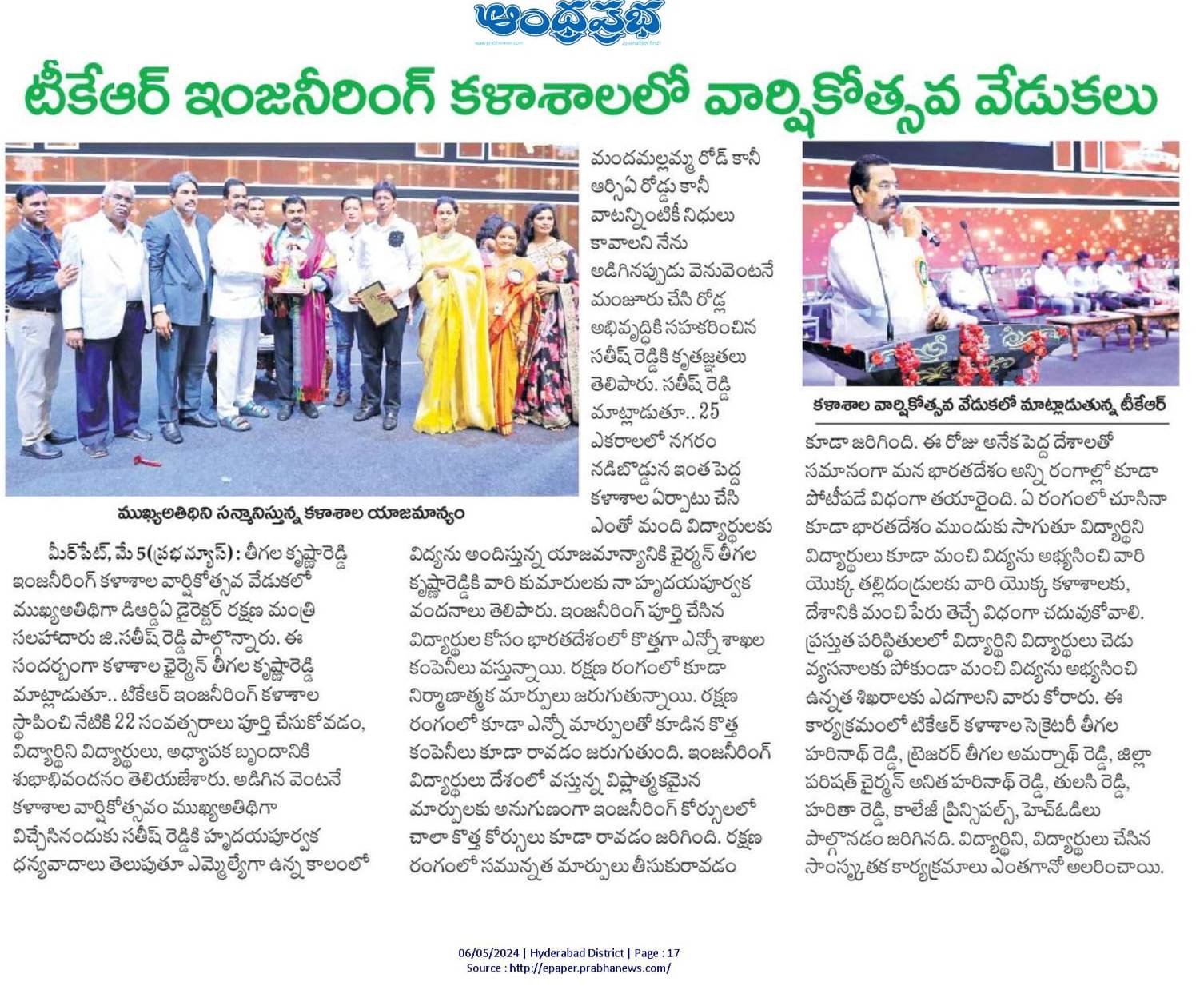 ANDHRA PRABHA,  04-05-2024
2024
PRESS RELEASED CLIPS
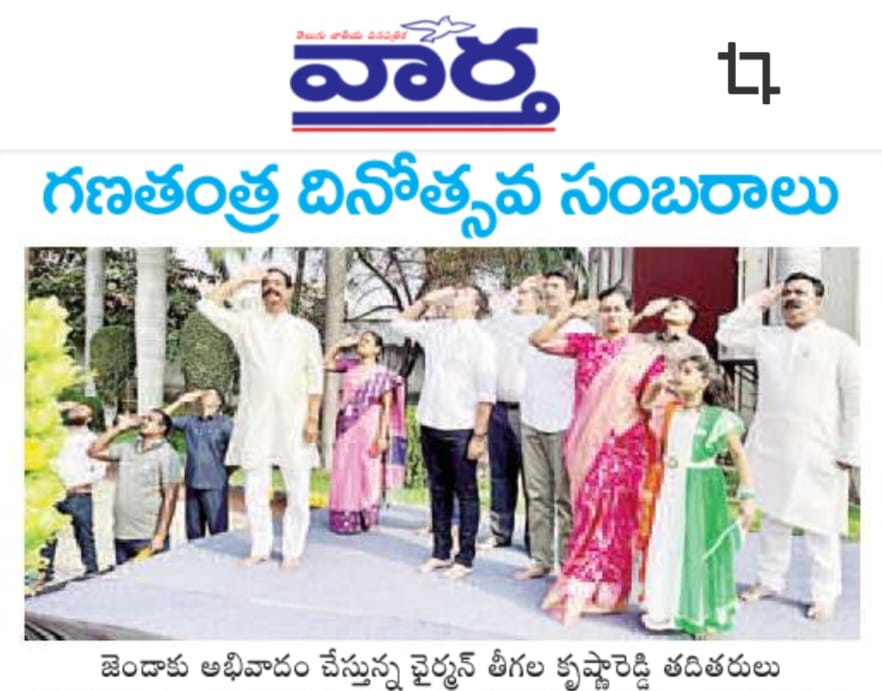 VARTHA,  27-01-2024
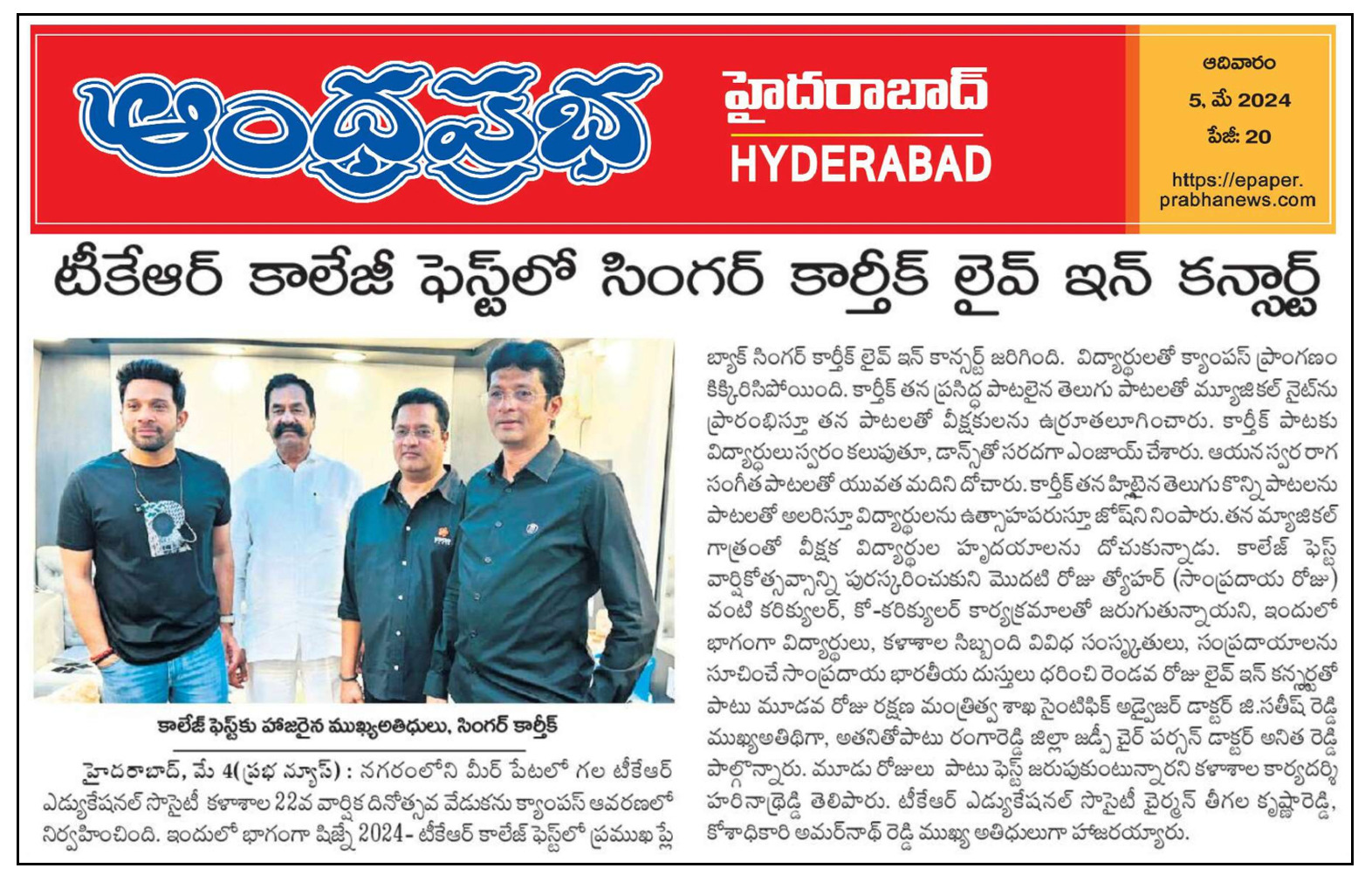 ANDHRA PRABHA,  05-05-2024
2024
PRESS RELEASED CLIPS
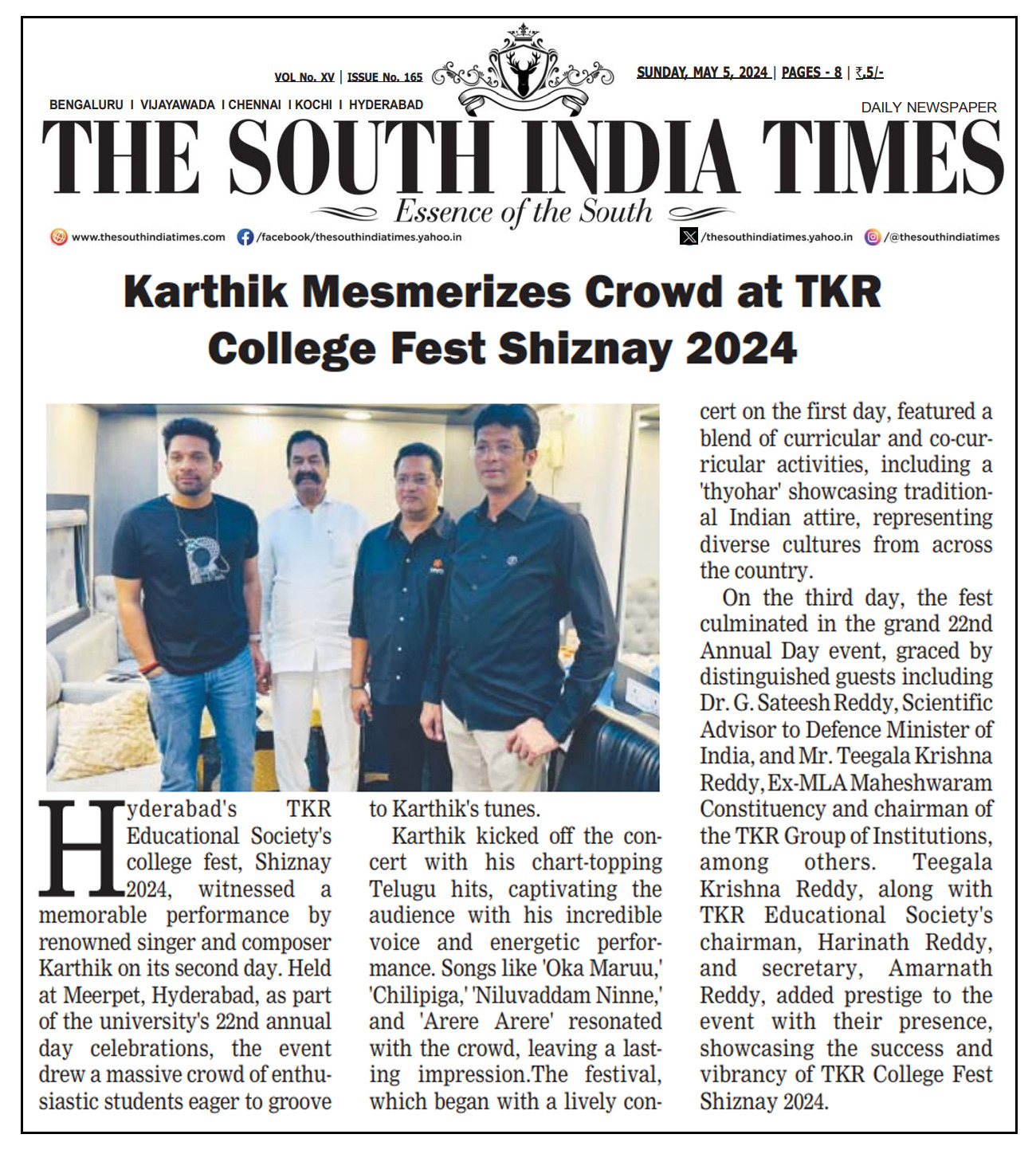 THE SOUTH INDIA TIMES,  05-05-2024
2023
PRESS RELEASED CLIPS
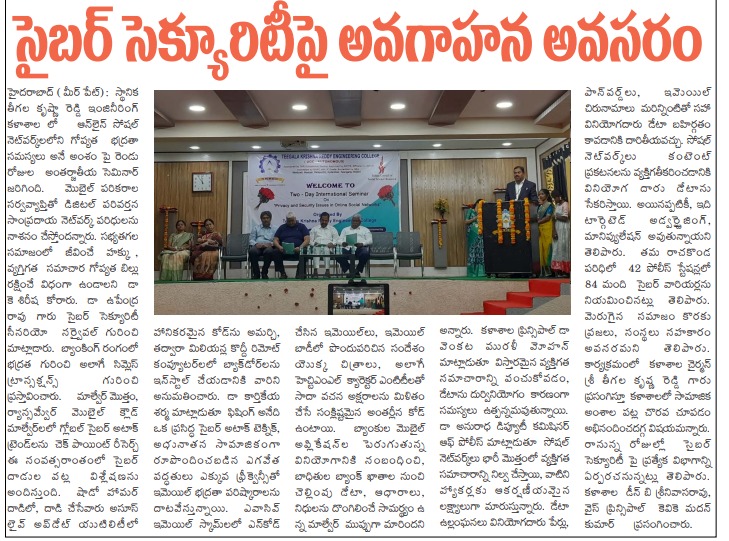 PRAJA SHAKTHI,  02-09-2023
2023
PRESS RELEASED CLIPS
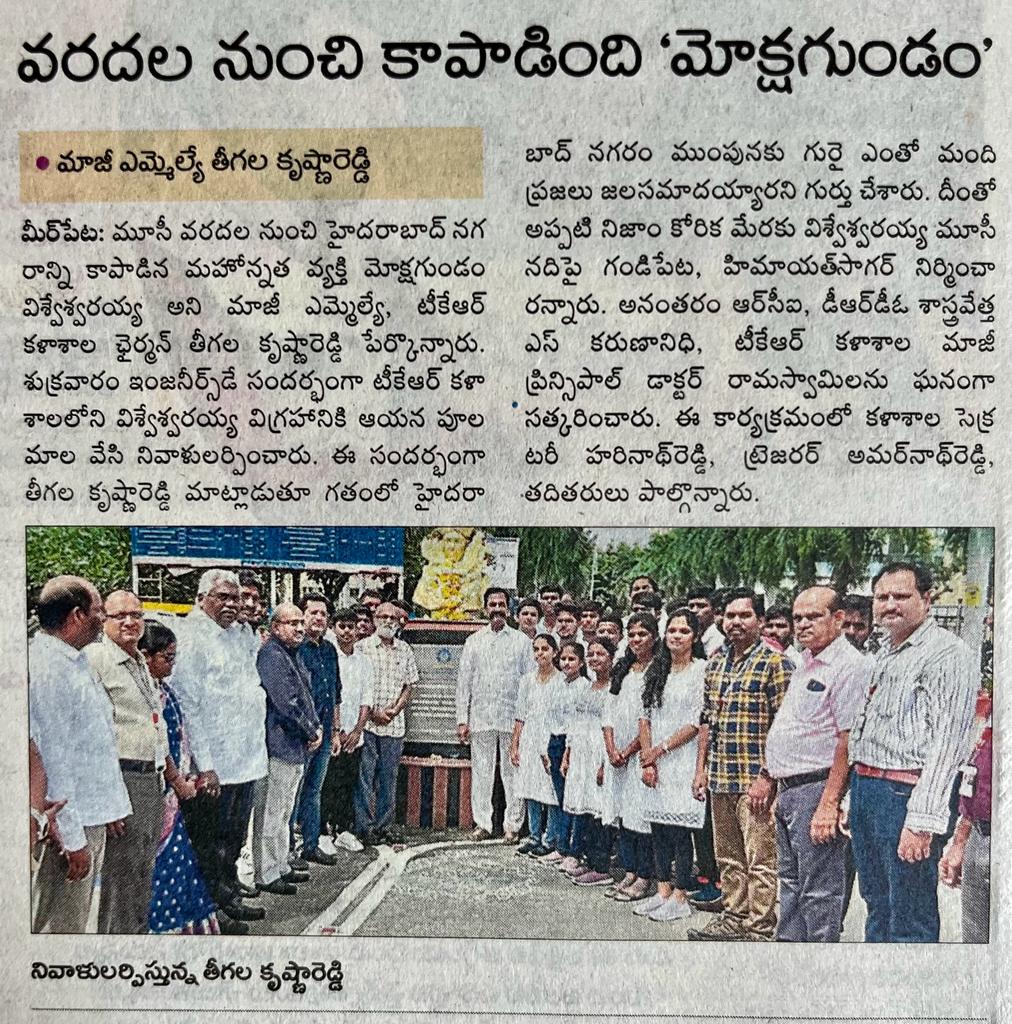 NEWS TODAY,  05-09-2023
2023
PRESS RELEASED CLIPS
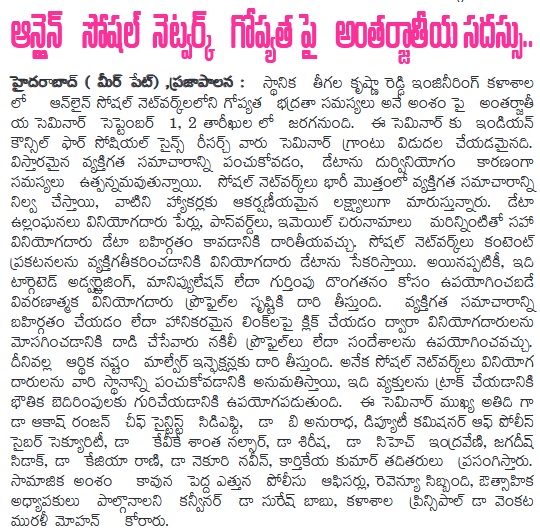 PRAJA PALANA,  01-09-2023
2023
PRESS RELEASED CLIPS
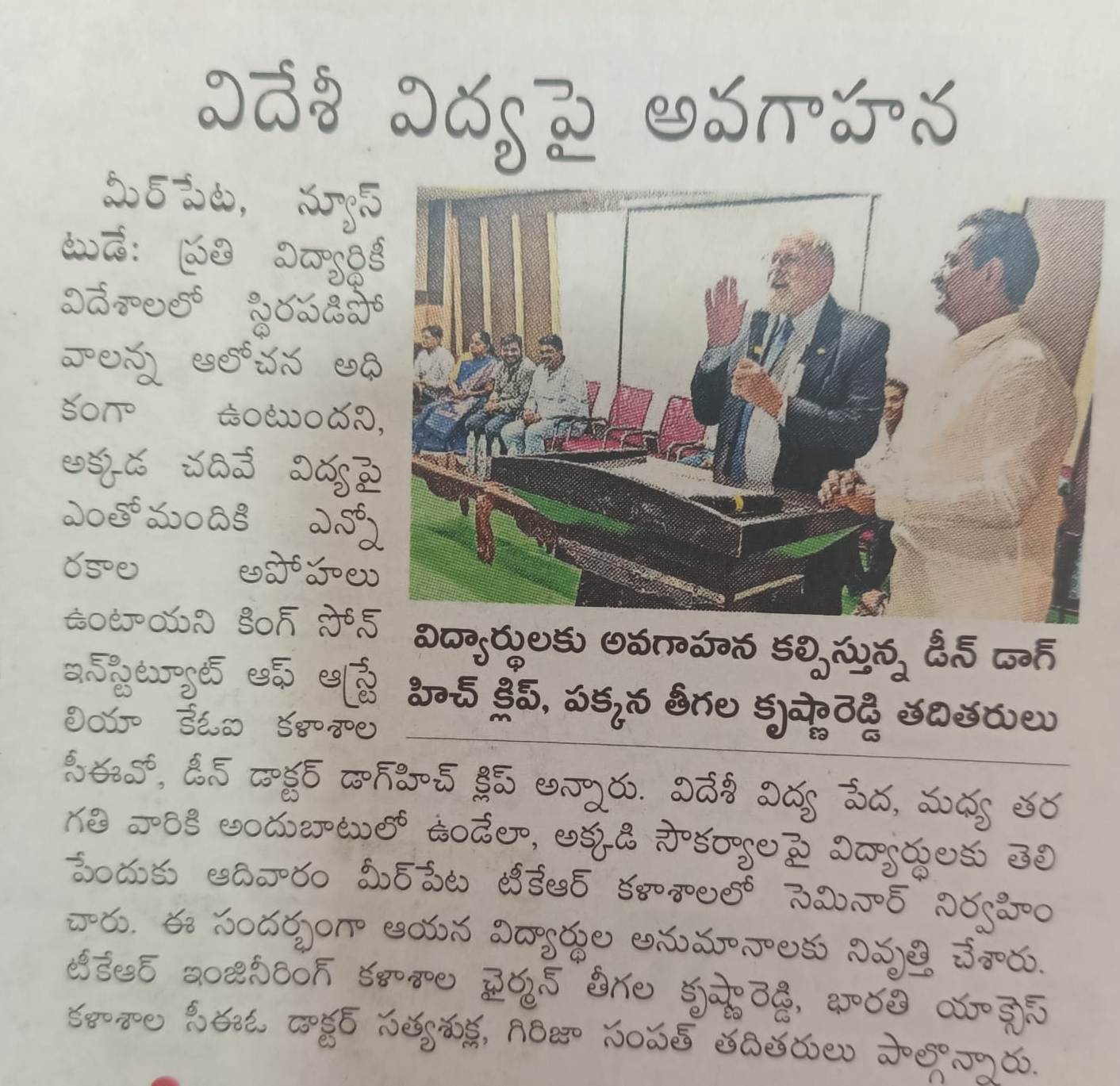 EENADU,  22-01-2023
2022
PRESS RELEASED CLIPS
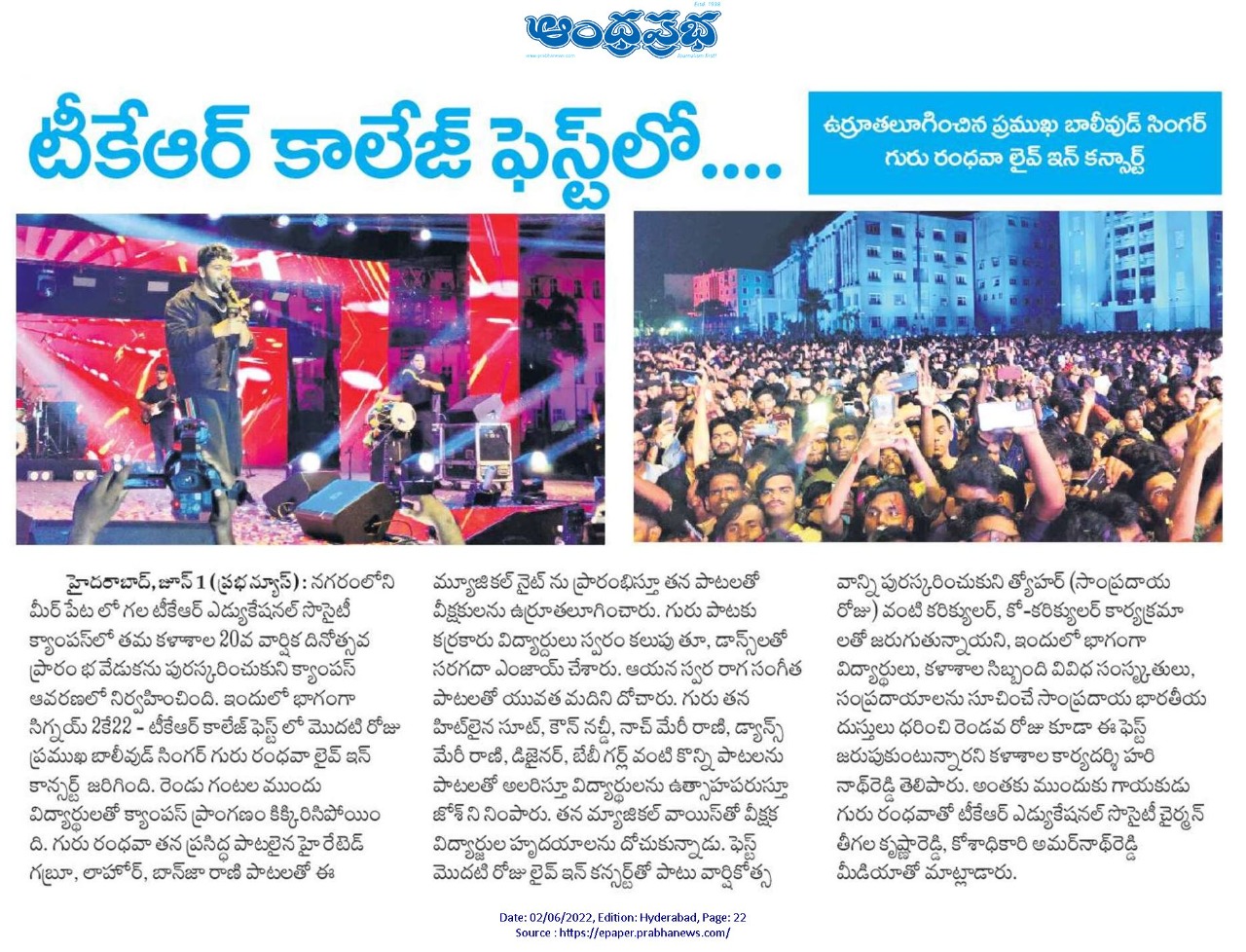 ANDHRAPRABHA,  02-06-2022
2022
PRESS RELEASED CLIPS
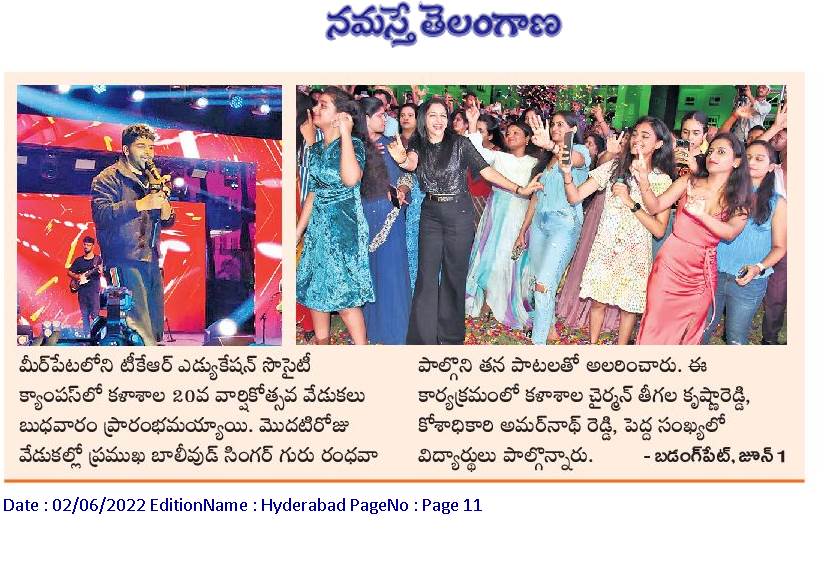 ANDHRAPRABHA,  02-06-2022
2022
PRESS RELEASED CLIPS
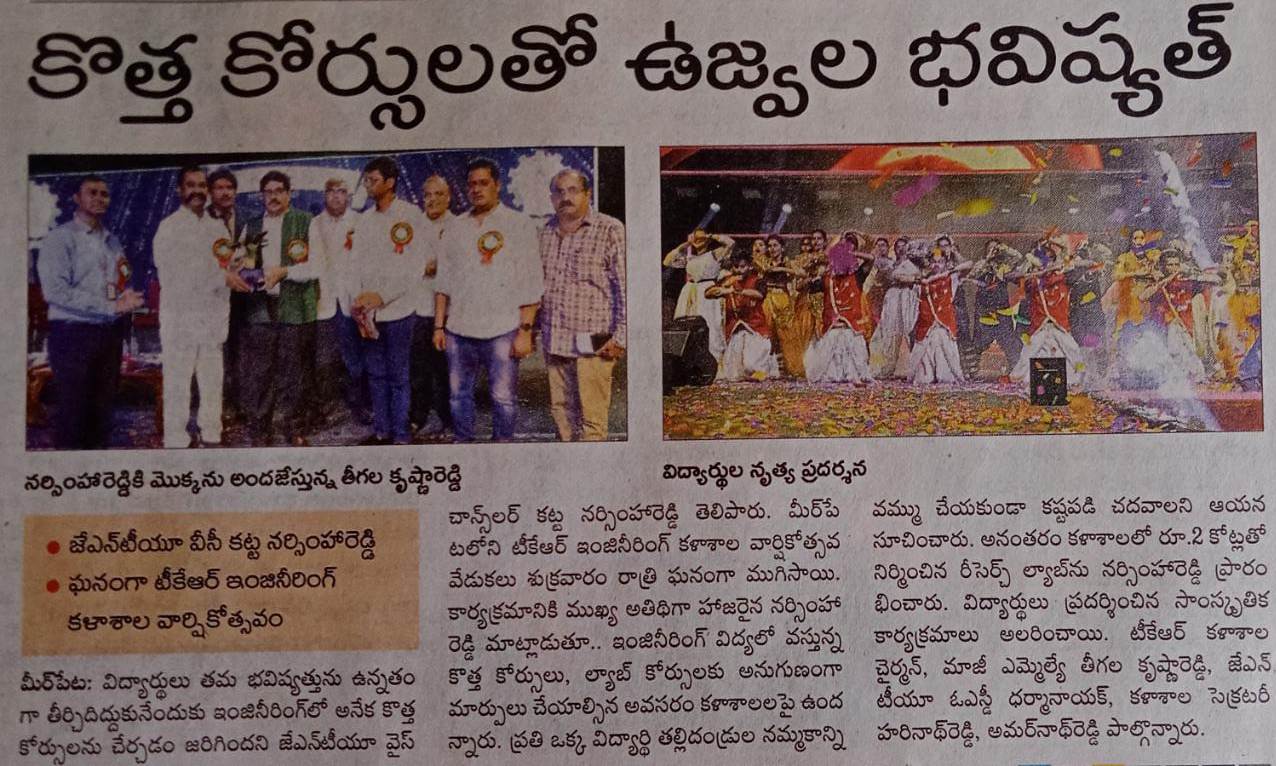 EENADU,  22-01-2023
2021
PRESS RELEASED CLIPS
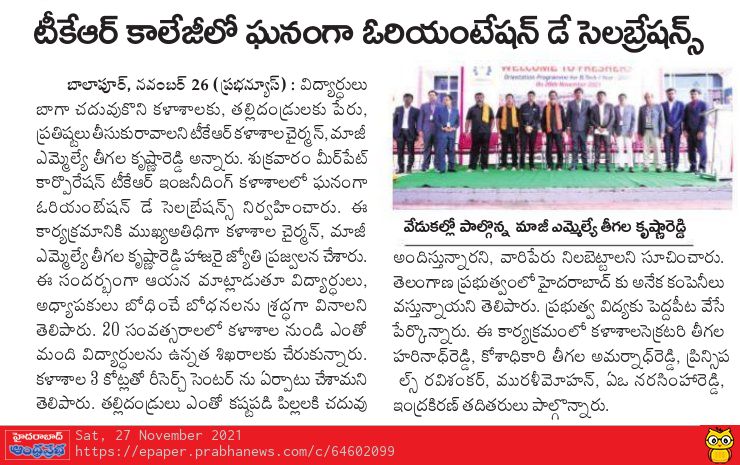 ANDHRA PRABHA,  27-11-2021
2020
PRESS RELEASED CLIPS
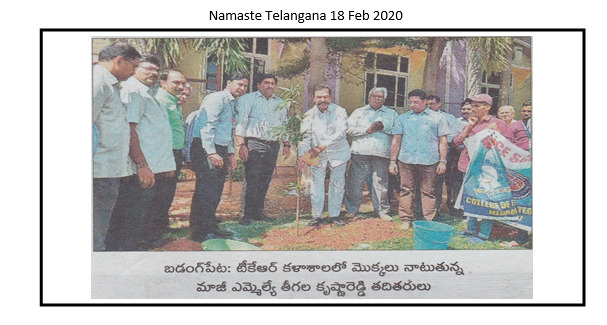 NAMASTE TALANGANA,  18-02-2020
2019
PRESS RELEASED CLIPS
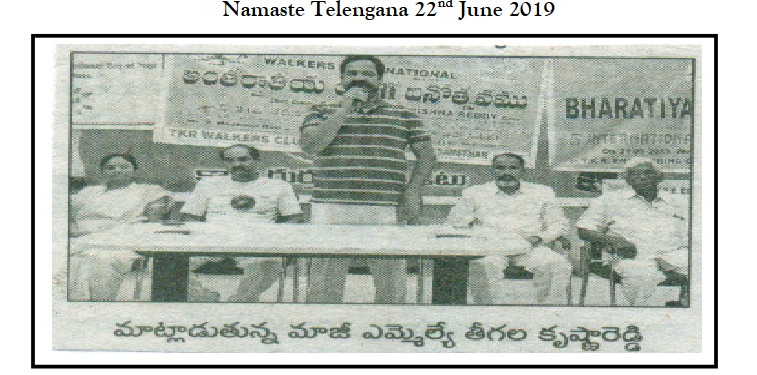 NAMASTHE TELANGANA,  22-06-2029
2019
PRESS RELEASED CLIPS
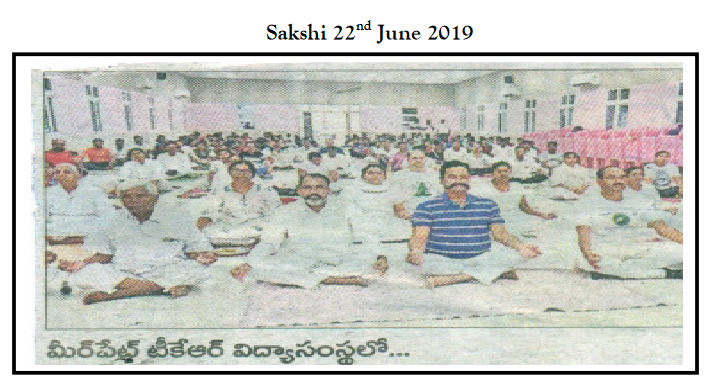 SAKSHI,  22-06-2029